PRESAĐIVANJE CVIJEĆA
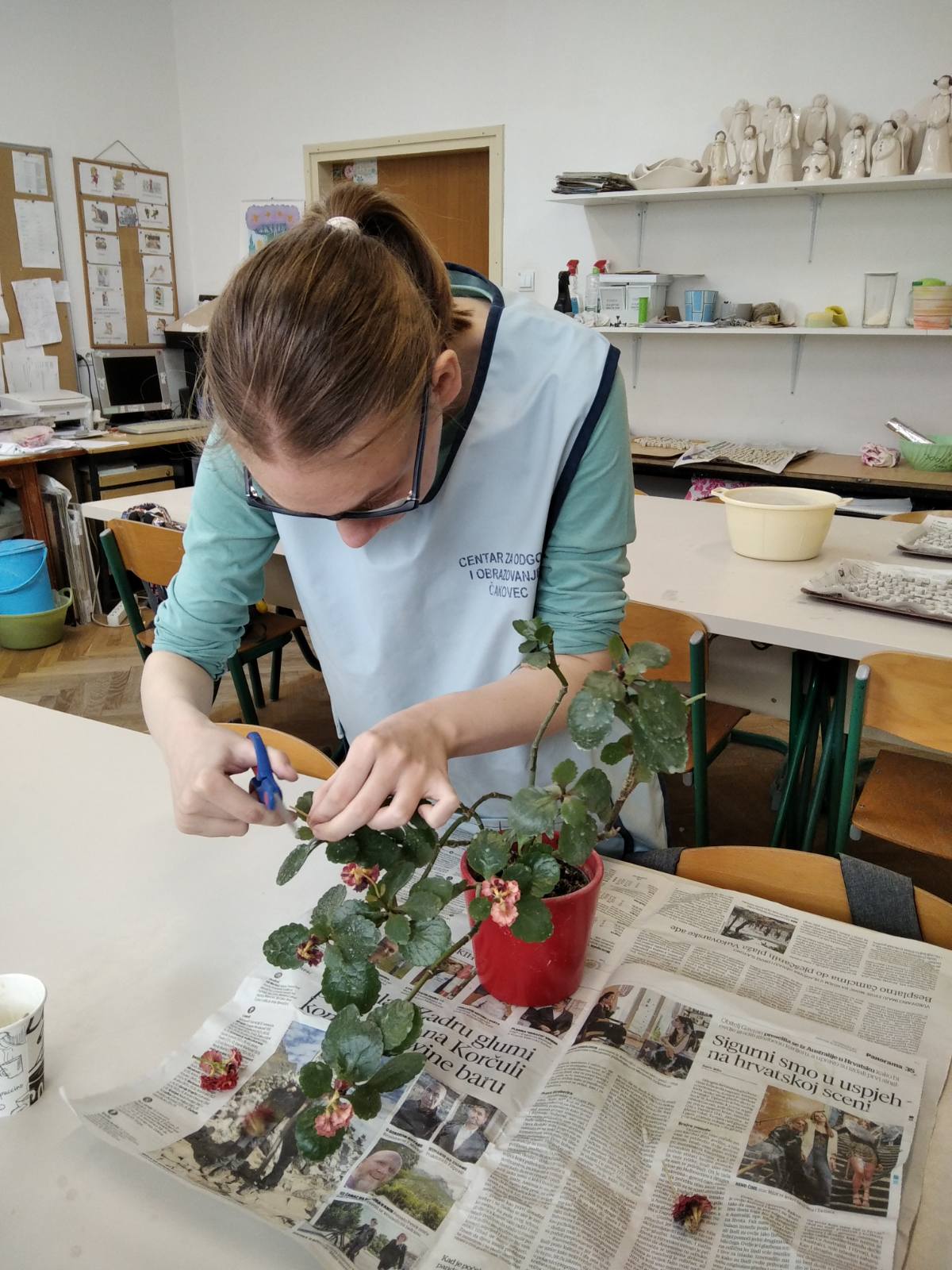 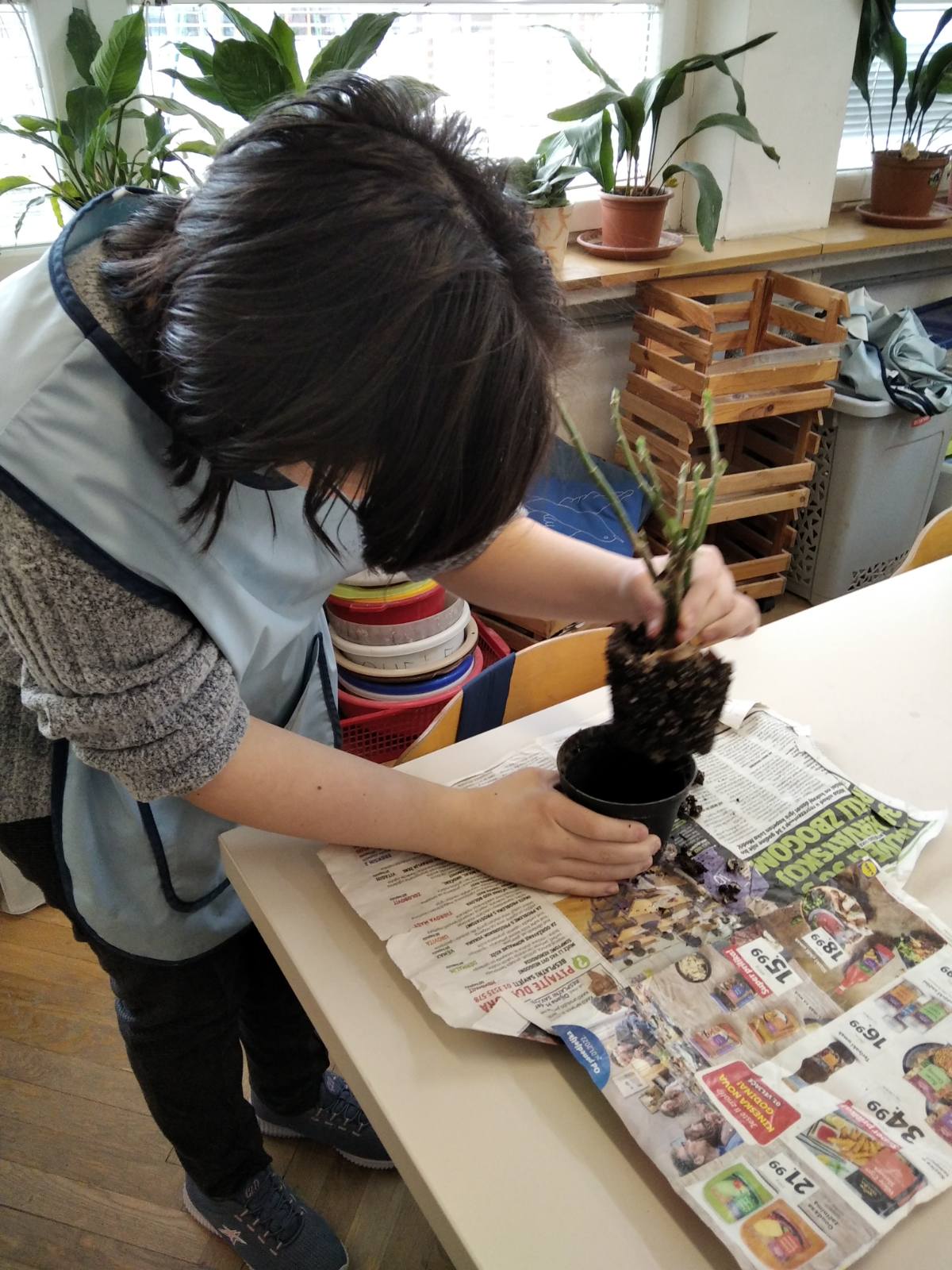 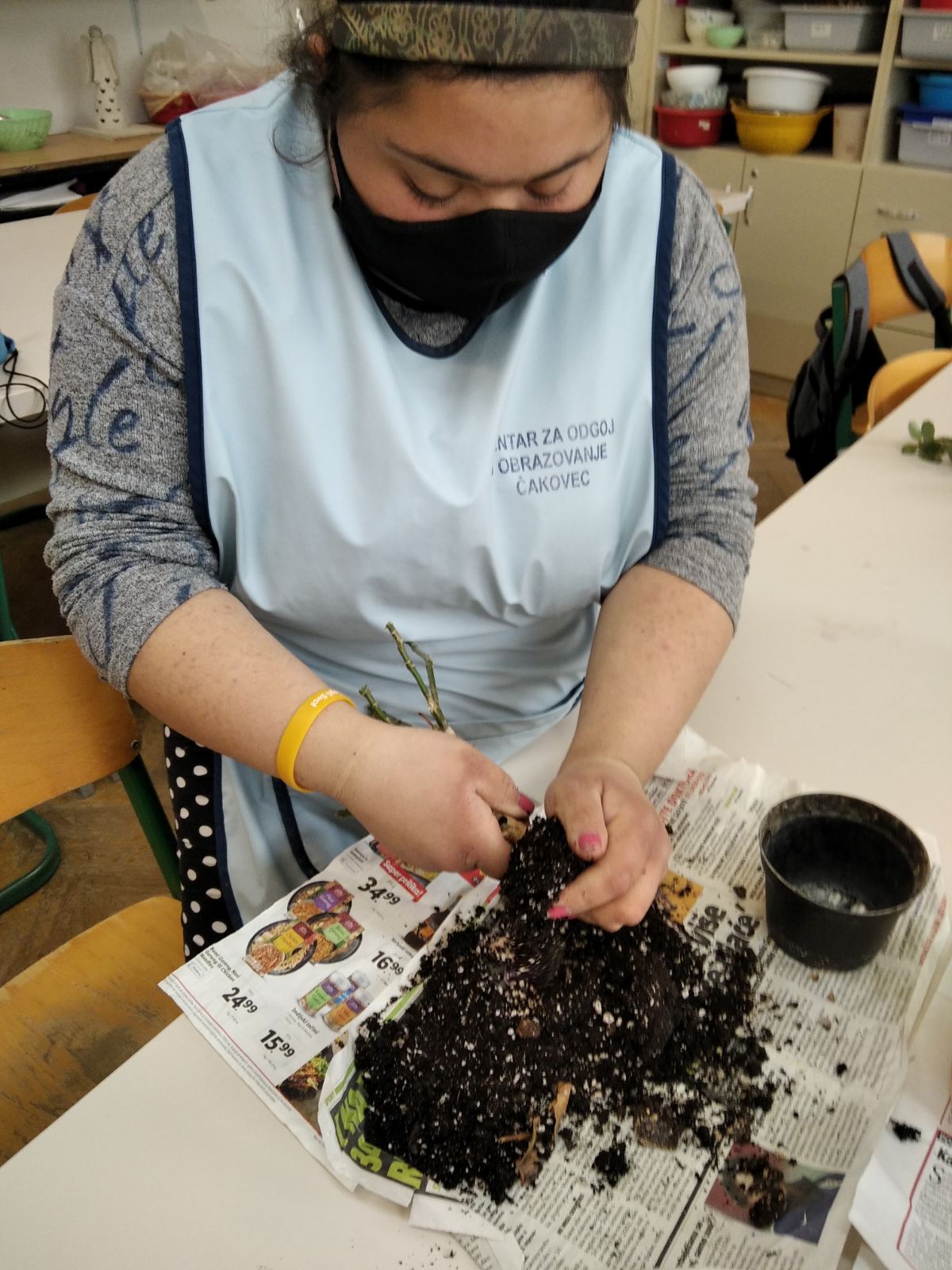 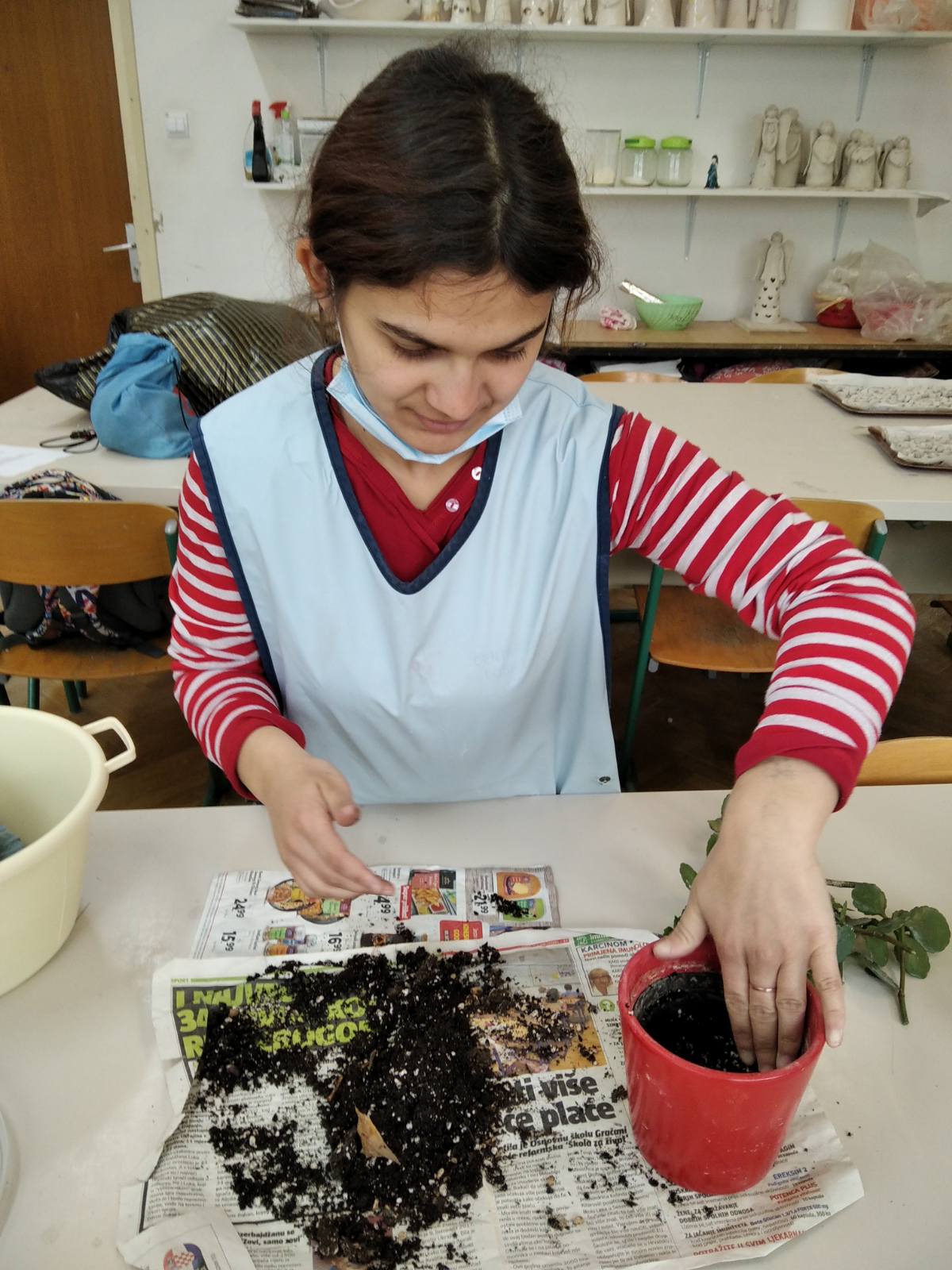 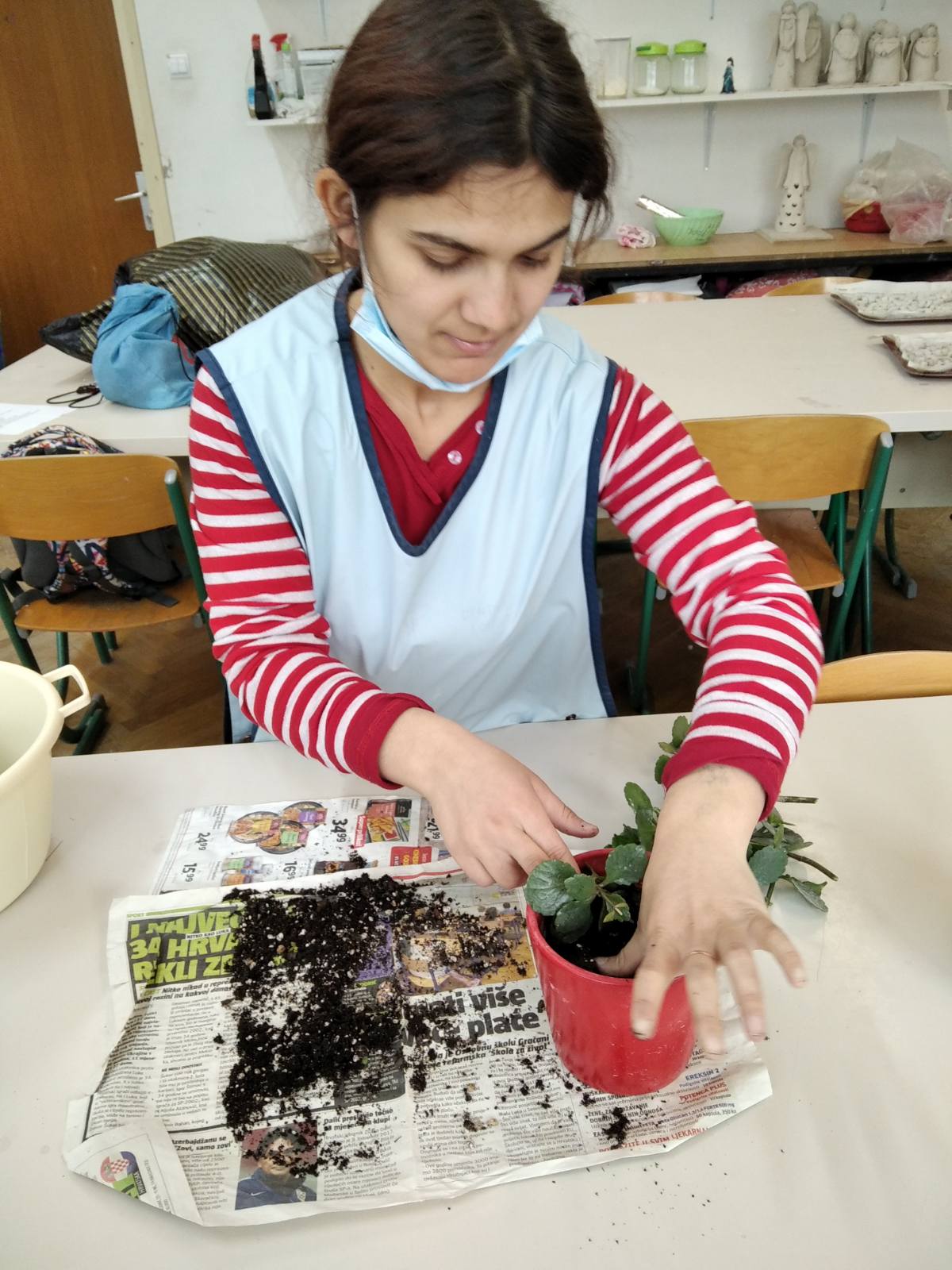 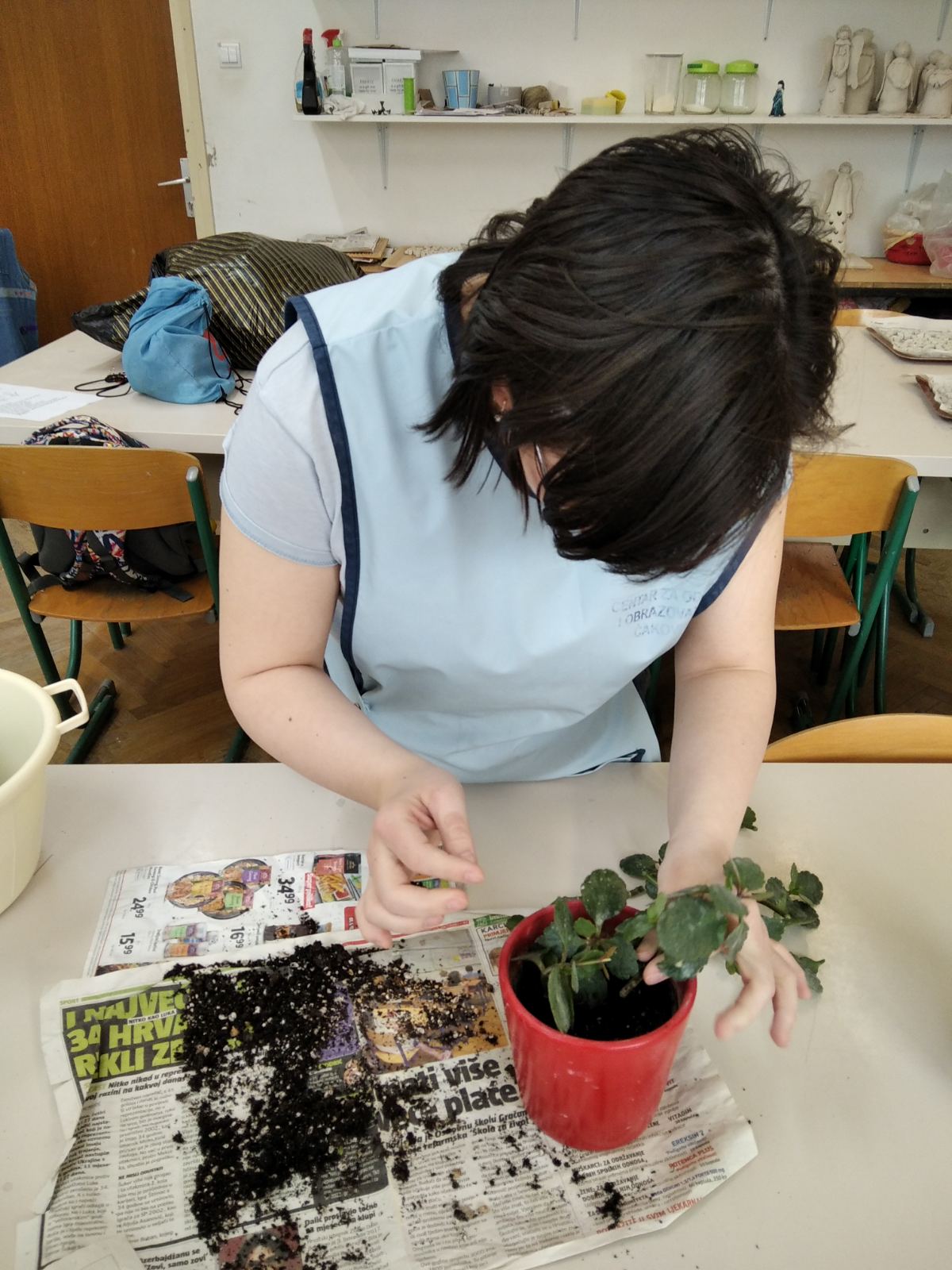 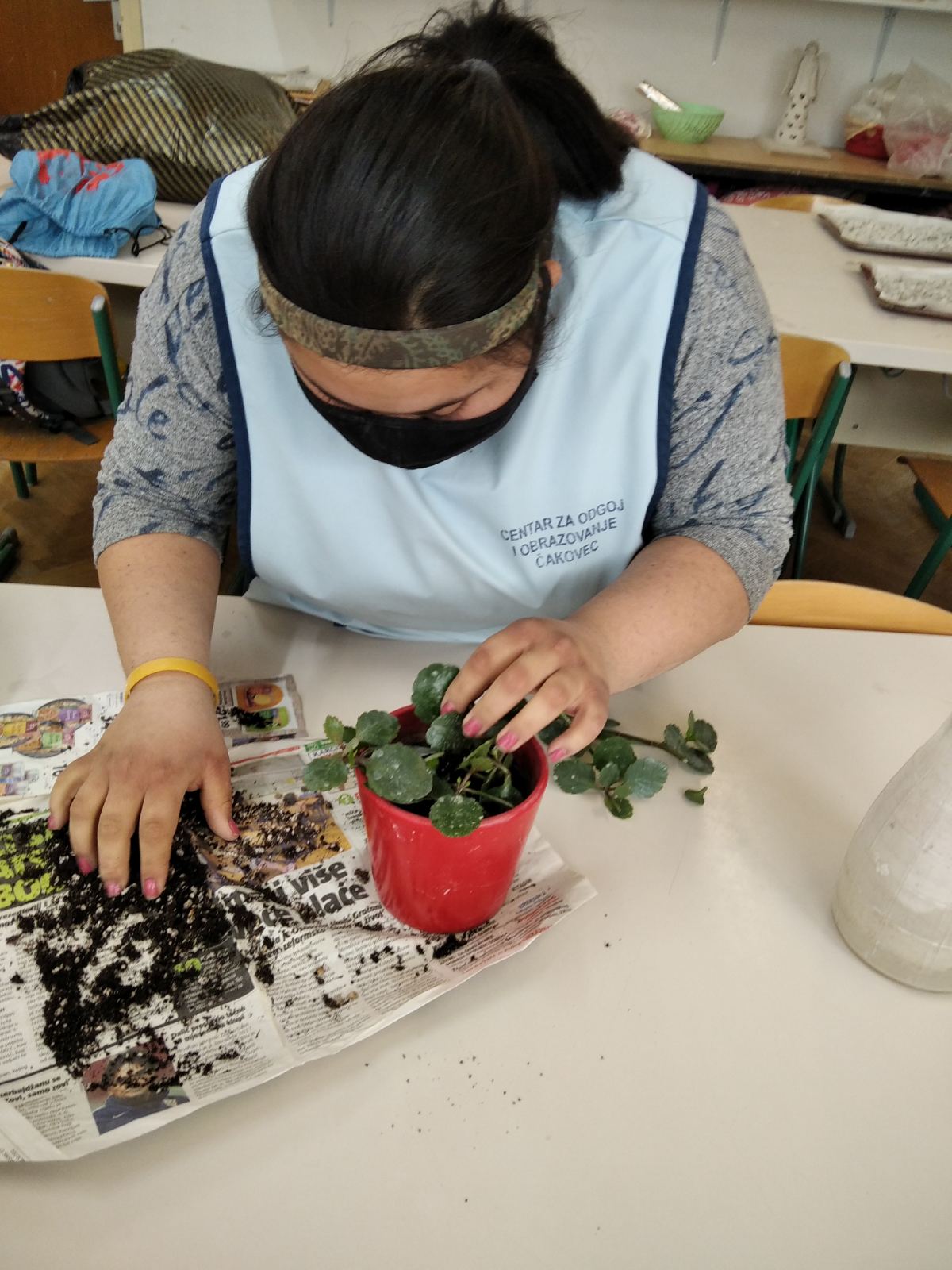 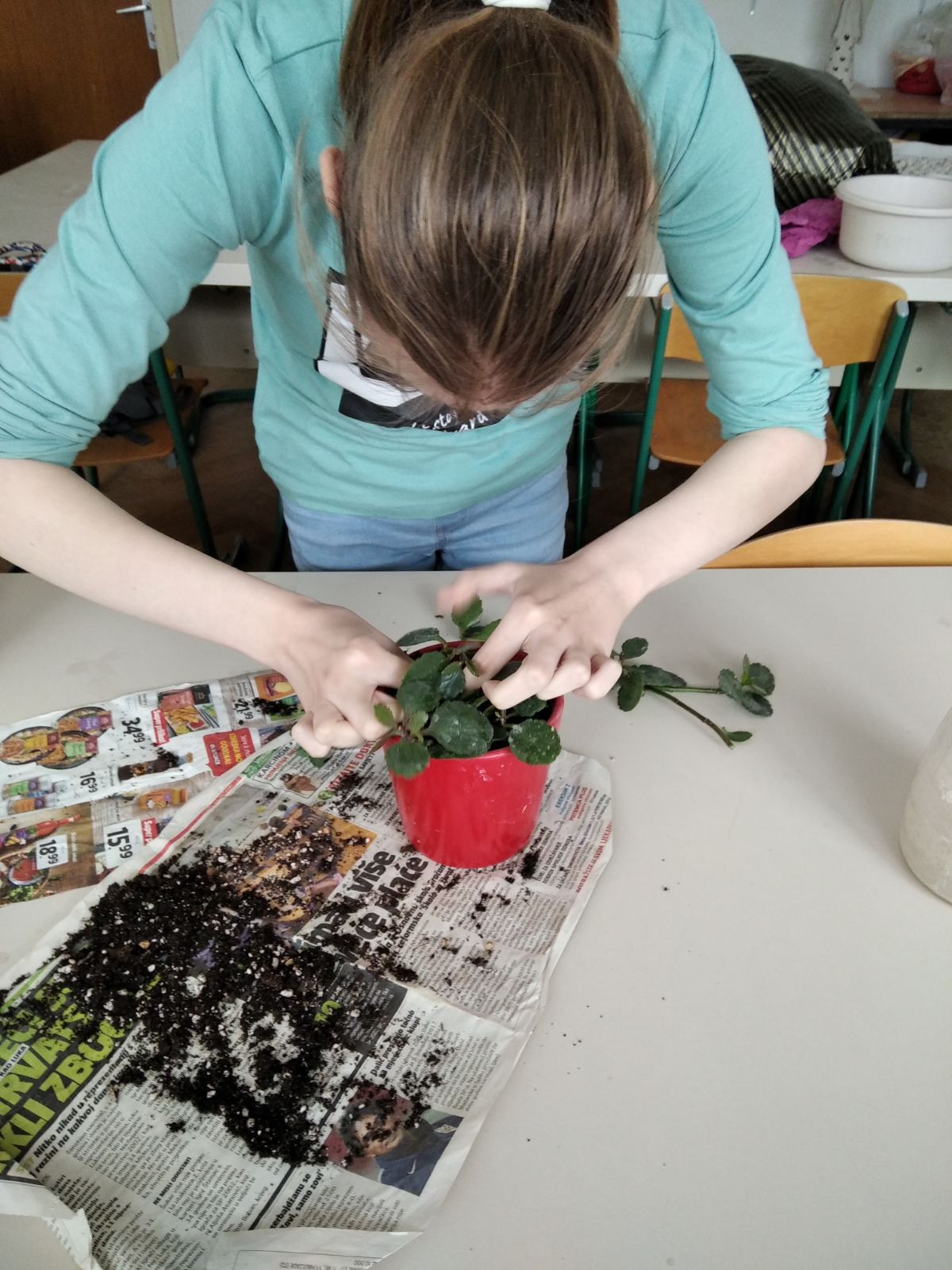